DECH
1
Zápatí prezentace
Dýchání
ventilace, proudění vzduchu mezi dýchacím ústrojím a atmosférou 
zajištěno dýchacími svaly
centrum v prodloužené míše 
DĚLENÍ 
Vnější ventilace
Vnitřní ventilace
VITÁLNÍ KAPACITA PLIC
https://www.youtube.com/watch?v=15MC5o8Gx-c&t=720s
DECHOVÝ OBJEM
INSPÍRIUM
EXSPÍRIUM
Dýchání – ovlivňující faktory
Fyziologicko-biologické (věk, pohlaví, fyz. aktivita, denní rytmus, změna polohy těla, onemocnění, horečka, krvácení, stres)

Sociálně kulturní (ekonomická situace, chování typické pro etnika -  vliv na stresovou reakci, úzkost a strach)

Psychicko-duchovní (budhismus, jóga)

Faktory životního prostředí (geografické umístění, klima, počasí)
3
Zápatí prezentace
Základní pojmy - změny dýchání
EUPNOE/NORMOPNOE
TACHYPNOE
BRADYPNOE 
HYPOVENTILACE
HYPERVENTILACE
DYSPNOE
APNOE
HYPOXEMIE
HYPOXIE
ANOXEMIE
ANOXIE
Definuj pojmy a stanov fyziologické / patologické rozmezí
Hodnocení dýchání
Hodnotíme
Frekvenci
Pravidelnost
Kvalitu
Hloubku
Vedlejší dechové fenomény

klidné prostředí a pacient
vhodná poloha
Vedlejší dechové fenomény
KAŠEL
Stridor
Pískoty
Krepitace
Jugulární dýchání
Alární dýchání
Prudký hlasitý výdechový manévr směřující k uvolnění DC; obranný mechanismus vznikající podrážděním tusigenní zóny:
Suchý, dráždivý
Vlhký
Serózní
Hlenovitý
Hlenohnisavý
Krvavý/sanqvinolentní
Hemoptýza, hemoptoe
6
Zápatí prezentace
Fyzikální vyšetření dechu
pohmat – měření tepu na a. radialis, ale sledujeme a počítáme dechy (pohyb hrudníku) 
pohled – sledovat pohyby hrudníku 
poslech – pomocí fonendoskopu, přítomnost vedlejších dechových fenoménů 
přístroj – monitor, pulzní oxymetr (saturace krve kyslíkem)
7
Zápatí prezentace
Typy dýchání
Biotovo – období pravidelného dýchání je náhle přerušeno pauzami (poruchy CNS) 

Kussmaulovo (acidotické) – hluboké zrychlené dýchání (dekompenzace DM, hyperglykémie), cítit po acetonu 

Cheyne-Stokessovo – střídání hlubokého a mělkého dýchání s apnoickými pauzami
Typy dýchání
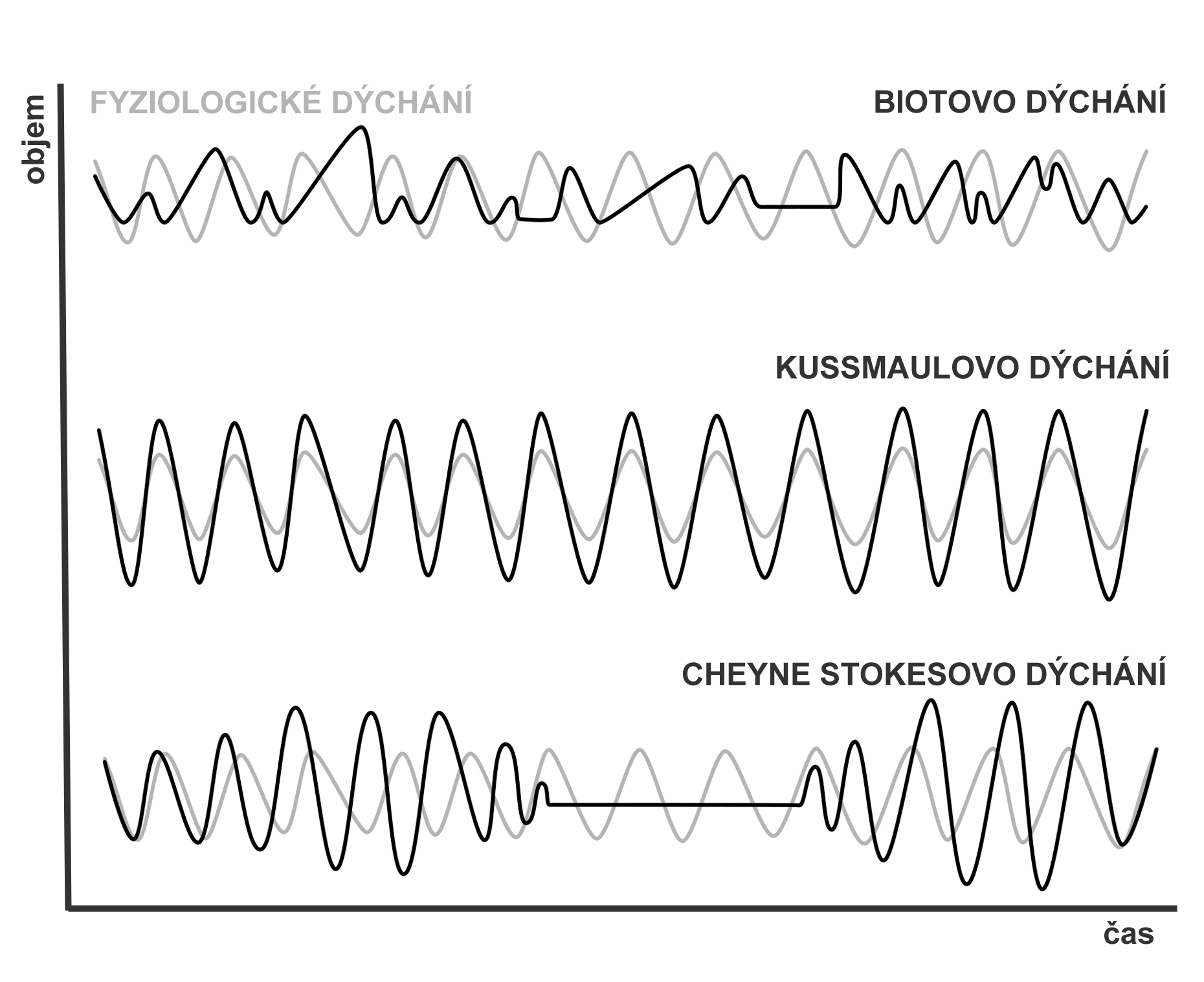 SpO2
saturace (nasycení) krve kyslíkem 
princip: 
rozdílná absorpce červeného (resp. infračerveného) záření hemoglobinem a oxyhemoglobinem při průchodu záření tkání 
čidlo na akrálních částech „prosvítí“ tkáň 
oxygenovaný hemoglobin pohlcuje méně světla v červené oblasti než redukovaný hemoglobin 
z rozdílu absorpce pulzující a nepulzující složky je vypočítán koeficient a tomu je přiřazena hodnota SpO2
norma 95 – 99% 
nevypovídá nic o hypoxii (cave otravy CO, umělé nehty)
Komplikace
nízká amplituda pulzací (šokový stav s centralizací oběhu, hypotenze, hypotermie,…) 
pohybové artefakty (třesavka) 
karboxyhemoglobin (přítomnost karboxyhemoglobinu v krvi = falešně vysoké hodnoty SpO2) 
methemoglobin (volný kyslík – plazma)
PRVNÍ POMOC při problémech s D (astma)
12
Zápatí prezentace
NÁHLÁ DUŠNOST
DEFINICE:
Pocit nedostatku vzduchu

PŘÍČINY:
Úrazy hrudníku
Aspirace alergenů, prachu, pylu
Šok
Velké krevní ztráty
Fyzická námaha
Nesprávné dávkování léků...
3/9/2021
13
ASTMA BRONCHIALE (AB)
DEFINICE:
chronické zánětlivé onemocnění DC

PŘÍČINY:
Zúžení průsvitu průdušek, většinou               na alergickém podkladu
3/9/2021
14
www.exilskupina.info/index.php?co=souhrnpp.
AB - PŘÍZNAKY
Rychle narůstající, záchvatovitá, expirační dušnost
Stridor
Pocit tísně a sevření na hrudníku
Strach
Neklid
Pocení
Slabost
Hypoxie (↓Sat O2)
Suchý, dráždivý a neproduktivní kašel
3/9/2021
15
PRVNÍ POMOC PŘI DUŠNOSTI
Fowlerova nebo ortopnoická poloha
Naprostý fyzický + psychický klid
Čerstvý vzduch
Uvolnění oděvu
Podání ordinovaných léků (při vědomí)
Kontrola VF, při selhávání KPR
ZZS
3/9/2021
16
LARYNGITIDA
DEFINICE:
Akutní zánět hrtanu vyskytující se                                    u malých dětí (1/2 – 3 roky) (v posledních letech i u dospělých v důsledku alergizace)

PŘÍZNAKY:
Otok v oblasti hlasivek (sípání)
Dušnost v inspiriu i expiriu
Štekavý, dráždivý kašel
Hypoxie, cyanóza
Horečka (kolem 38°C)
3/9/2021
17
EPIGLOTITIDA
DEFINICE:
Akutní bakteriová infekce (Haemophilus influenzae) hrtanové příklopky vyskytující se u 2-7 letých dětí
PŘÍZNAKY:
TT nad 38°C
Bledost
Bez kašle
Polykací obtíže
EPIGLOTIS
3/9/2021
18
LARYNGITIDA, EPIGLOTITIDA PRVNÍ POMOC
Přivolání RZP
Zabalení do přikrývky
Chladný vlhký vzduch (u otevřeného okna, koupelna)
Cucat led
Nikdy ne poloha vleže (může být epiglotitis)
Rektální kortikoidy (Rectodelt při opakovaném záchvatu)
Transport do ZZ
3/9/2021
19
HYPERVENTILACE
DEFINICE:
↓ koncentrace CO2 v důsledku ↑ výdeje při zrychleném dýchání, způsobeném často psych. vlivy

PŘÍZNAKY:
Bledost
Pocení
Tachykardie
Křeče (brnění okolí úst, rukou...)
Normální hodnoty TK
3/9/2021
20
HYPERVENTILACE – PRVNÍ POMOC
Zajistit fyzický + psychický klid
Vyzvat k pomalému dýchání (počítat – polykat)
Fowlerova poloha
Dýchání do papírového nebo igelitového sáčku
3/9/2021
21